Bonjour!
mardi, le six septembre
Travail de clooche
Write a sentence about someone you know which uses a BANGS adjective and a non-BANGS adjective.
Bonjour!
mardi, le six septembre

un moment de culture francophone
G
le roman-photo
listening
vocabulaire
Pourquoi tombons-nous?
Nous tombons pour apprendre comment se lever.
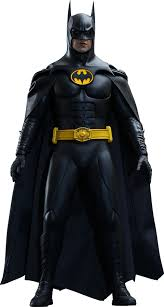 Sommes-nous prêts?

Nous sommes prêts !
AVERTISSEMENT!
Exam: Unit 1
Friday, September 9
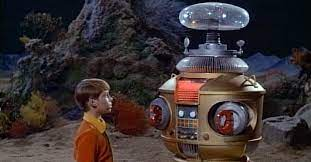 Pondicherry was a French colony in India from 1674 - 1954
BANGS

G = only good or bad (bon / bonne or mauvais / mauvaise)
Justin chante bien.
Justin est un bon chanteur.
Justin chante mal.
Justin est un mauvais chanteur
_______ un mauvais chanteur.
le roman-photo
pp. 24 - 25
Pictionary
p. 44
En classe
Devoirs
Billet de sortie
Write a sentence which begins with “c’est” and a sentence which begins with “Ils sont.”